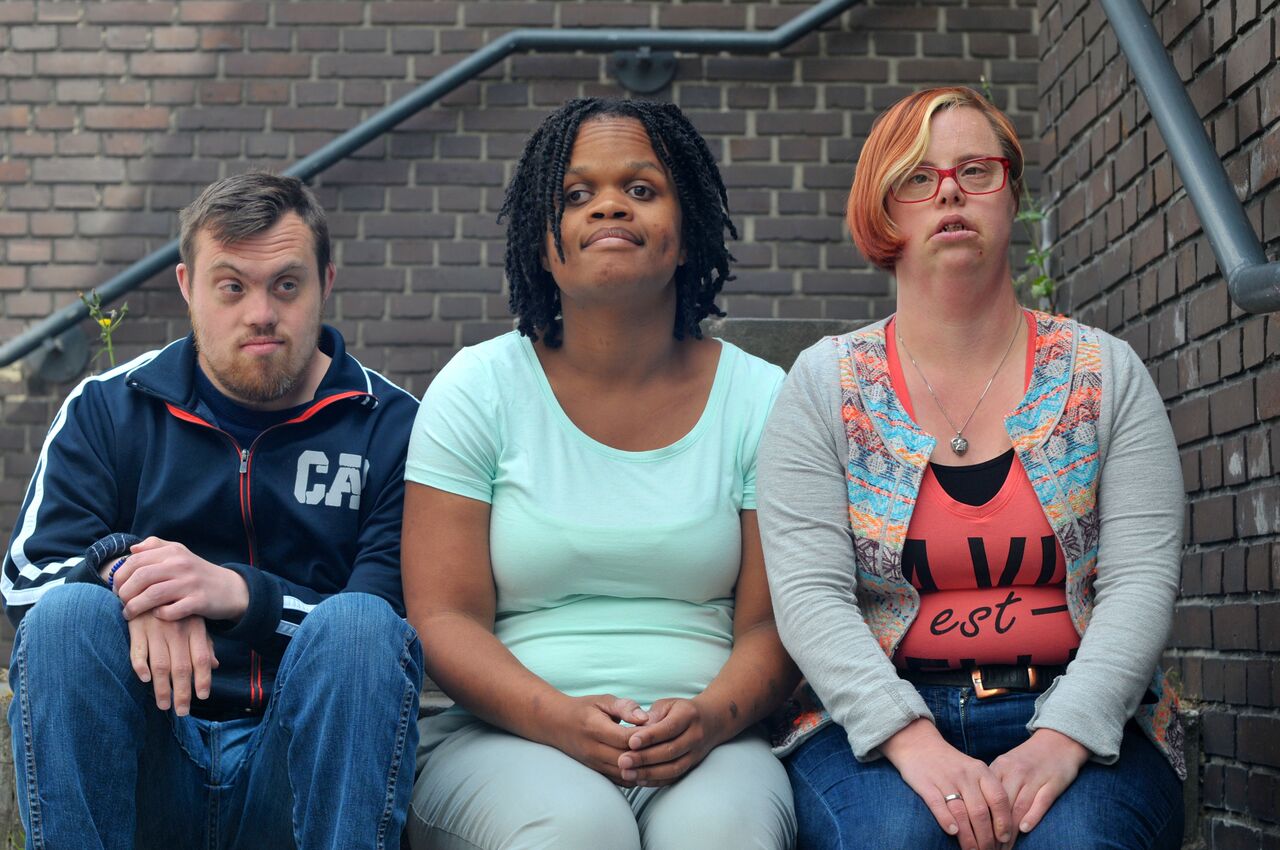 Materialen, middelen en gereedschappen
Fotoverhaal Homerus
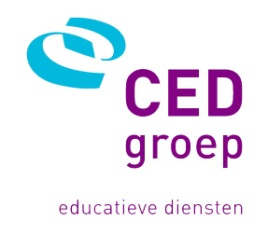 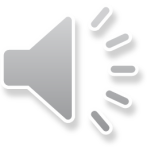 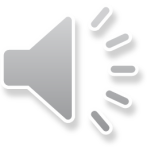 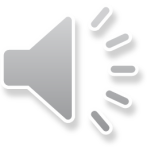 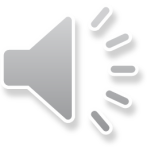 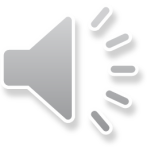 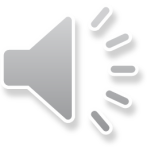 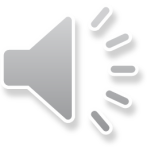 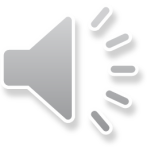 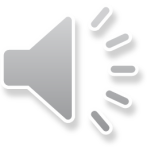 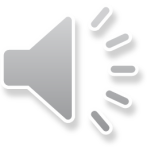 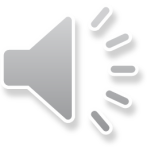 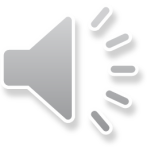